Knock! Knock!!!
Intro: Who lives behind a door like this?????
Door Number One
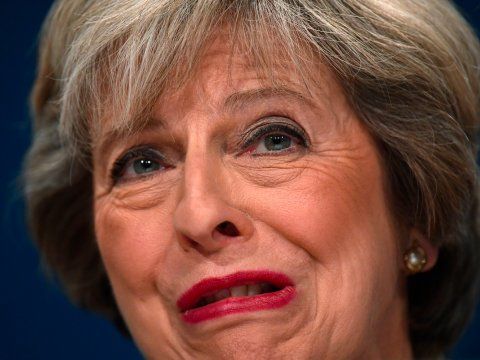 Door Number Two
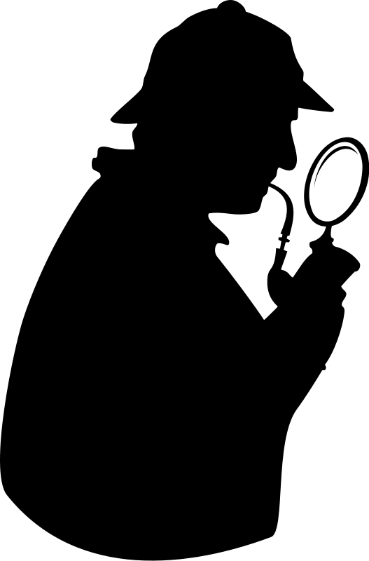 Door Number Three
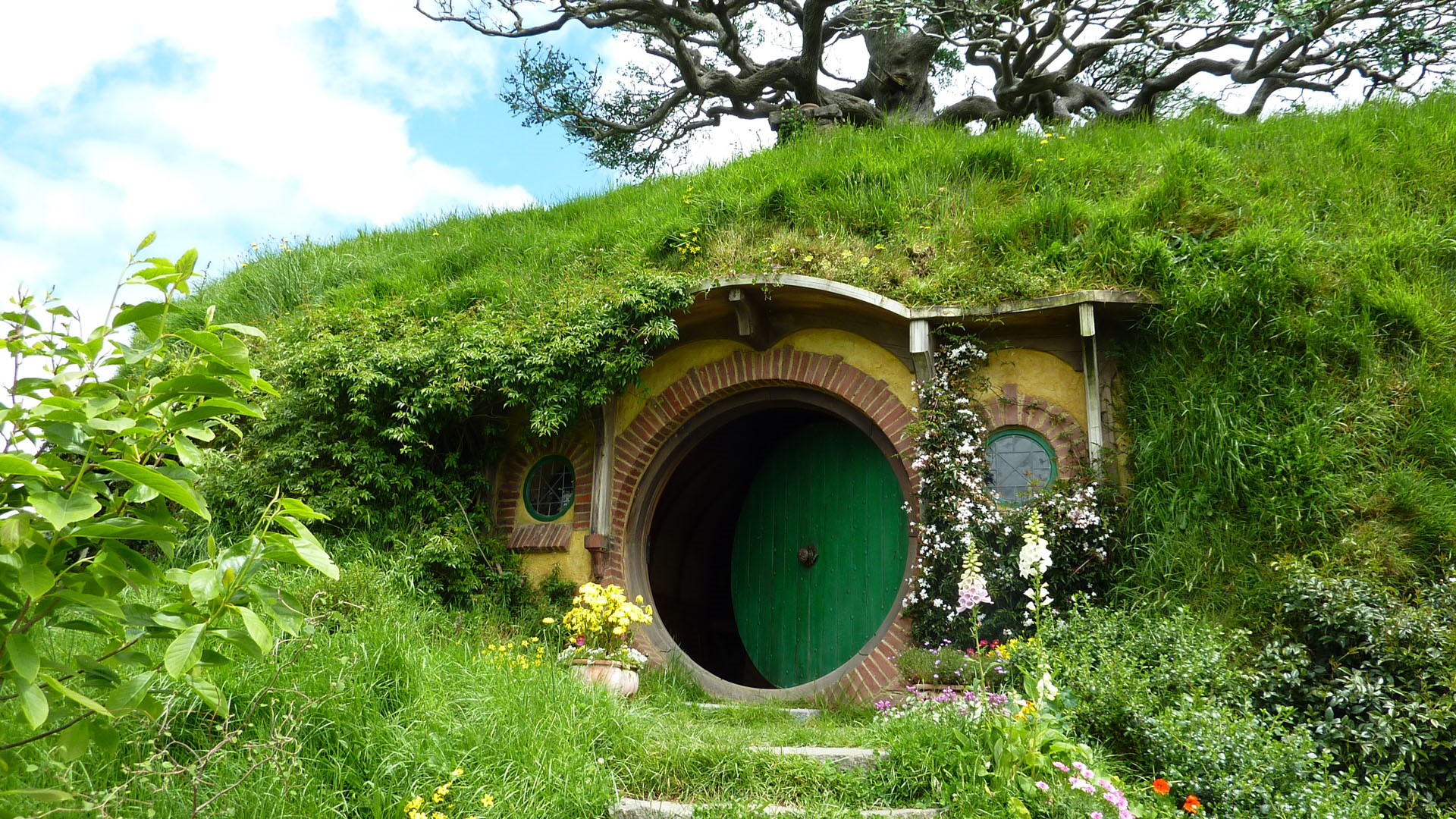 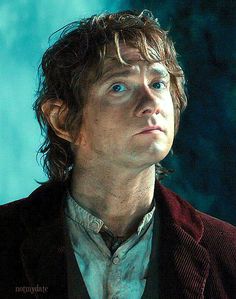 Door Number Four
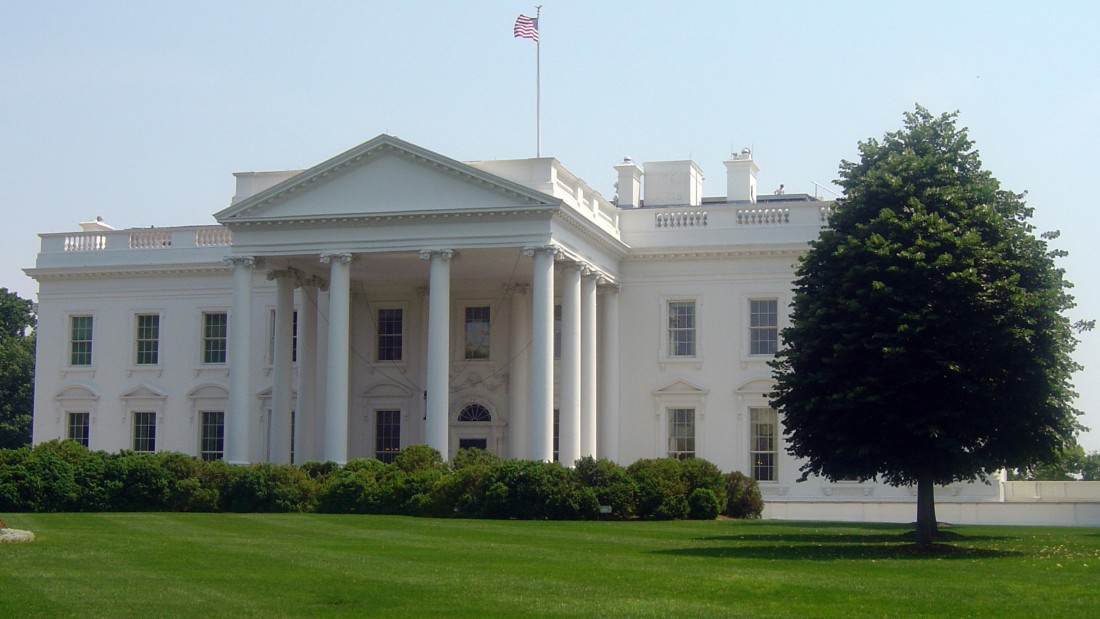 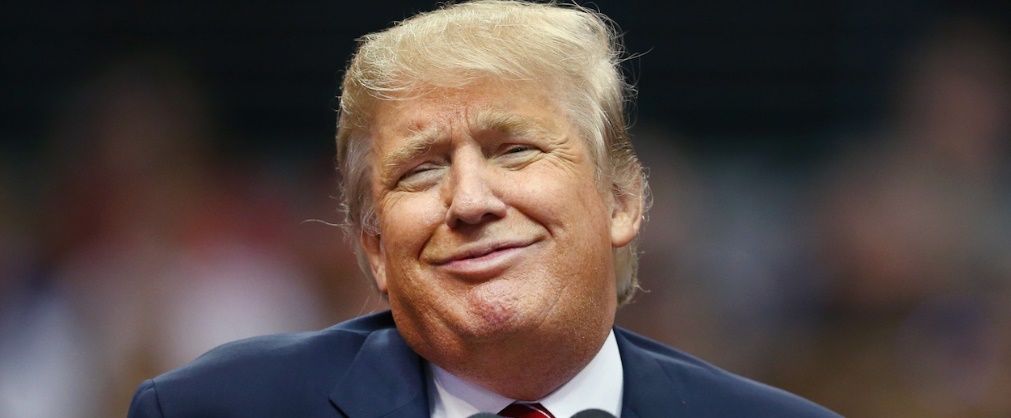 Door Number Five
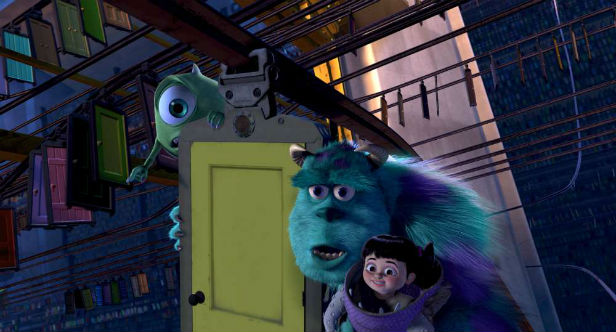 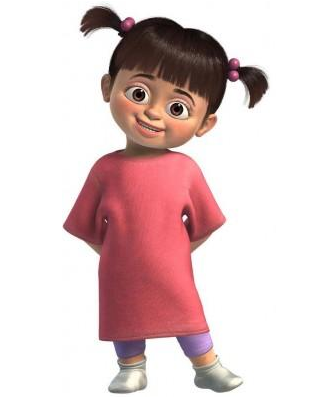 Door Number Six
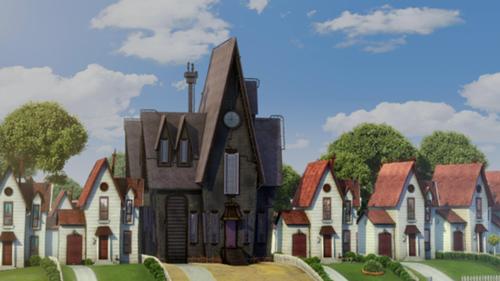 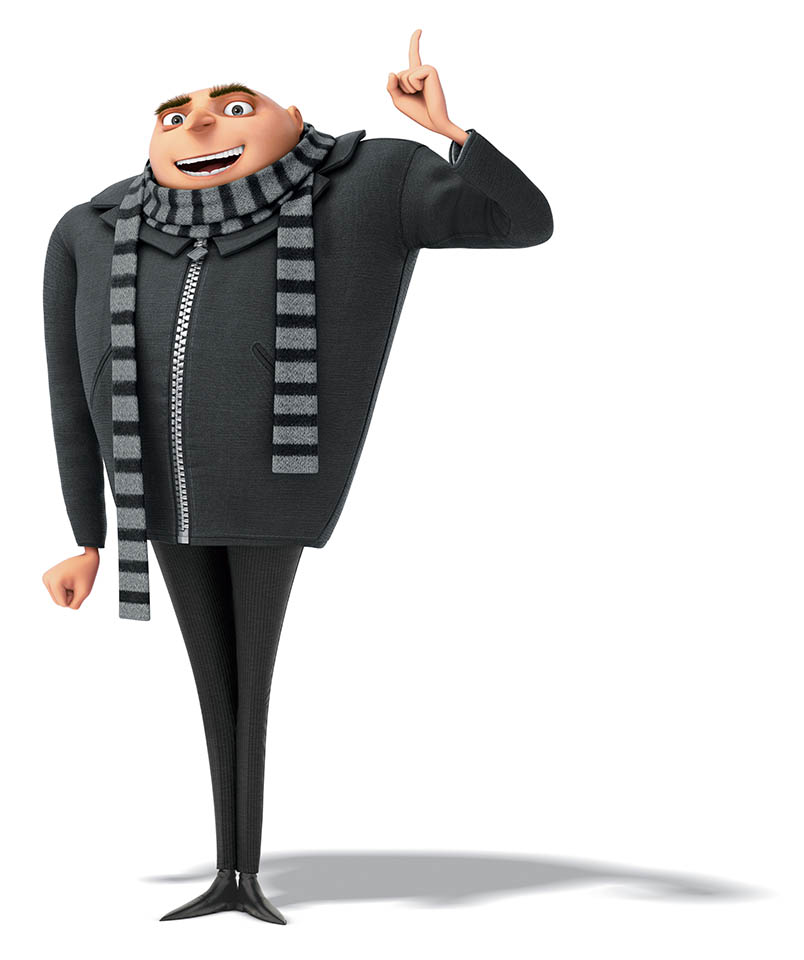 Door Number Seven
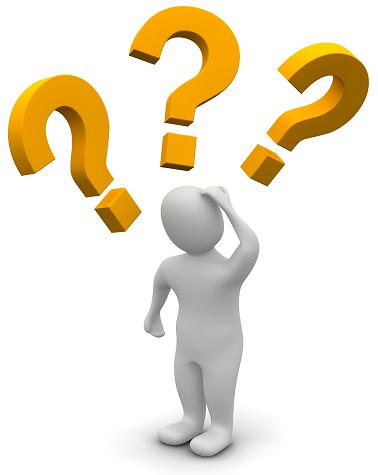 Beyond the Door…
Imagine it’s a normal day at Andrews Memorial, and you see this door on the balcony of the Andrews Hall. Something makes you go through it. What lies Beyond the Door? That’s the fantasy story we are going to tell!
Our Task:
To produce a piece of fantasy writing entitled…
Beyond The Door
Step One:
WALT: Appreciate texts from the fantasy genre
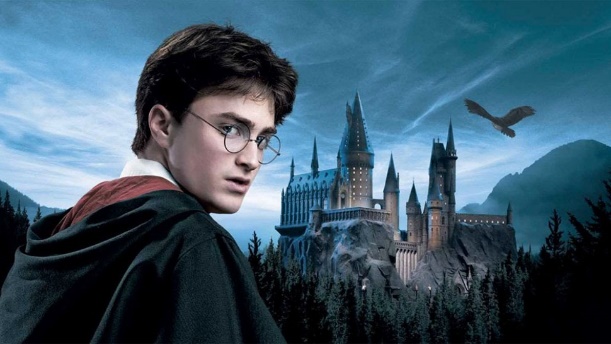 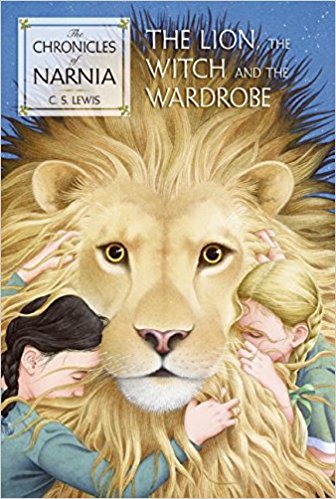 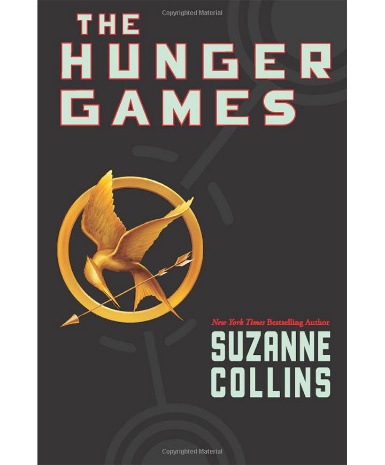 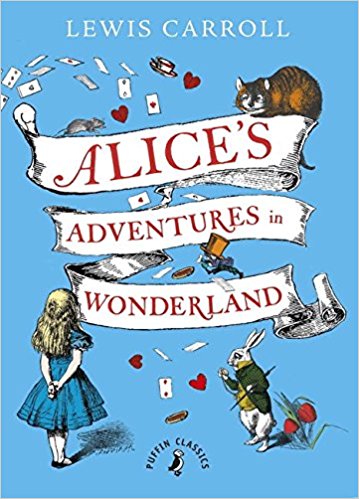 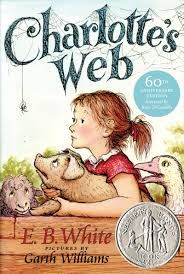 Step One:
WALT: Appreciate texts from the fantasy genre
Definition of Fantasy Genre: “…any book that contains unrealistic settings, or magic, often set in a medieval universe, or possibly involving mythical beings or supernatural forms as a primary element of the plot, theme, or setting.”
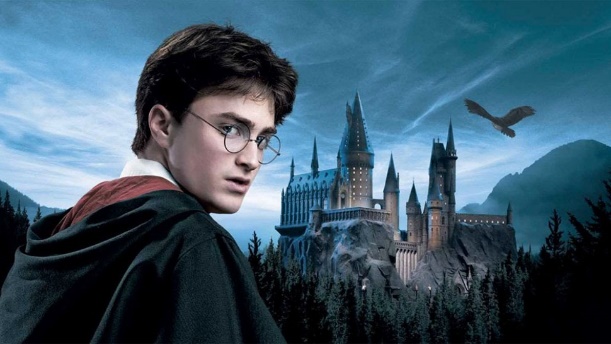 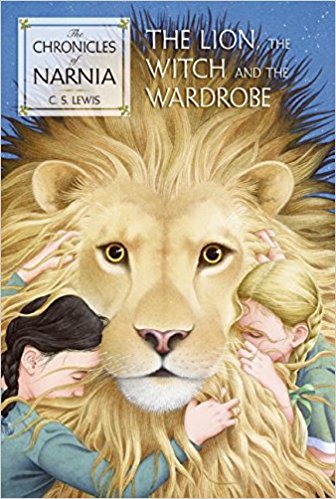 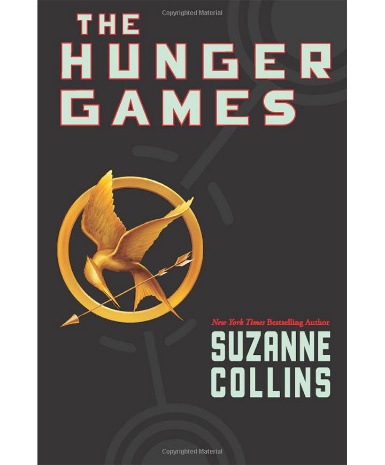 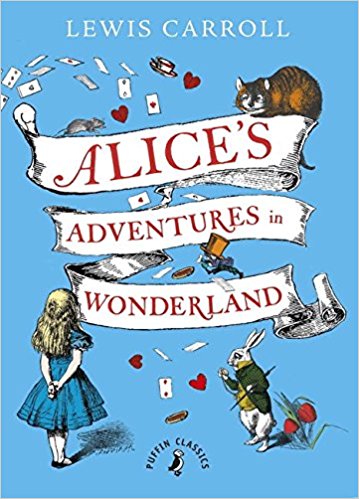 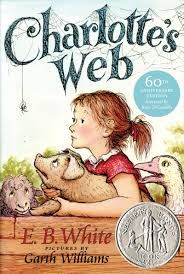 Step Two:
WALT: Use our imagination to gather and organise our ideas, selecting the ones we may use
Use the mind map to gather lots of ideas. You will only use one idea for your final story, but see how many you can come up with!
Deep in Space
Beyond the Door
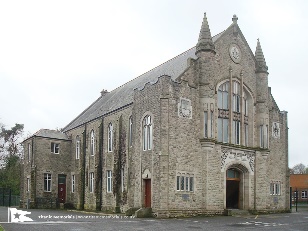 The undersea kingdom
The mind map on the previous slide has been started for you
At the end of each wiggly line, add a possible setting / location for what lies behind the door in your story
Then use smaller arrows to come up with characters and plot ideas
Finally, decide which idea you will base your story on
Step Three:
WALT: Organise our thoughts and ideas to create a structured plan for our written piece
Setting: Where or when is your story set once you go through the door?
Characters: Who do you meet when you go Beyond the Door?
Problem: What goes wrong or what must the characters overcome?
Intro: Set in today’s times, how and why are you going through the door? Once you go through, do you fall into a new world? Do you land with a bump?
Ending: How is the problem solved and how do you get back to the door?
Step Four:
WALT: Create an imaginative piece of writing in the fantasy genre
WILF:
Can you jot down on a post-it some more interesting words than the ones below? Try to use these in your writing instead!
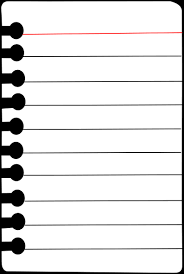 Adverbs to strengthen verbs
Interesting adjectives
Careful spelling
Unique ideas
Can you use a thesaurus to avoid “boring” words?
Looked
Walked
Curious
Said
Scared
Excited
Follow the steps…
Conclusion
About 5 lines
Remember your story should start and end in the Andrews Hall
Paragraph 5
About 8 lines
Paragraph 4
About 8 lines
Only group 1 need a 4th and 5th paragraph
Paragraph 3
About 8  lines
Paragraph 2
About 8 lines
Introduction
Synonyms
Spelling!!!
Adverbs
About 5 lines
Self Assessment:
Something I did really well 
       
       Something else I did really  
       well

       Something I could improve 
       on before writing their fantasy story
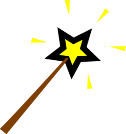 Even Better If…
Why not upload to NewsDesk?
Google “My School” and login using your usual login and password.
Click on “My Links”, then in “My Apps” click on NewsDesk.
Click on “Reporter” where there is a microphone icon.
Scroll down and click on “Create a Headline Story”.
Type your story on a Word document (or Pages on iPad), then copy and paste the writing into the box on NewsDesk (You don’t need a title or any colours or fonts).
Type your title “Beyond the Door” into the “Headline” box.
Add your age and the password you would usually use to log in.
Why not search “Beyond the Door” to like and comment on your classmates’ stories? 

Note: It can take a few hours for stories and comments to be approved by the staff at NewsDesk, so they won’t appear immediately!
ICT Extension Tasks…
Why not bring your Beyond the Door story to life?


You could use BookCreator to tell your story with added animations!

You could use iMovie to transform your story into a movie with animations drawn and photographed, by acting, or by using lego figures or toys!

You could create a comic-book version of your story by using the ComicLife app!